Gliazellen
Dr. Attila MagyarAnno
Nervenzellen mit HE im Rückenmark
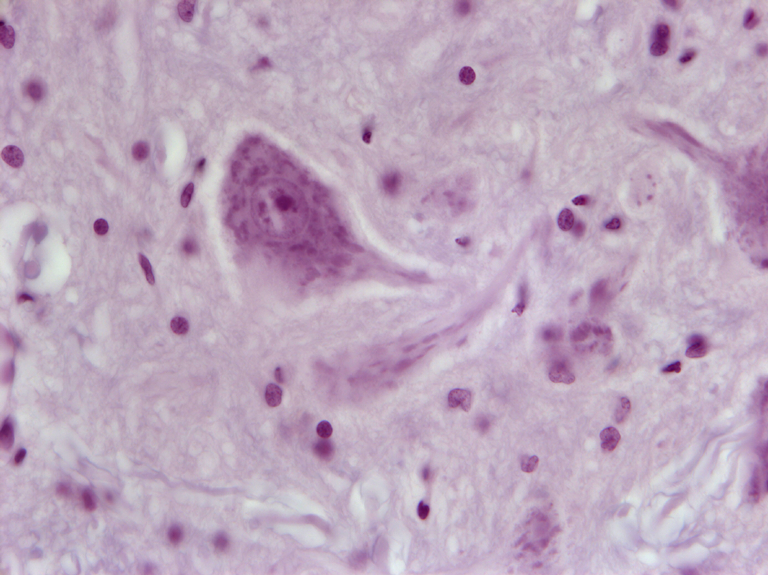 große, multipolare Nervenzelle
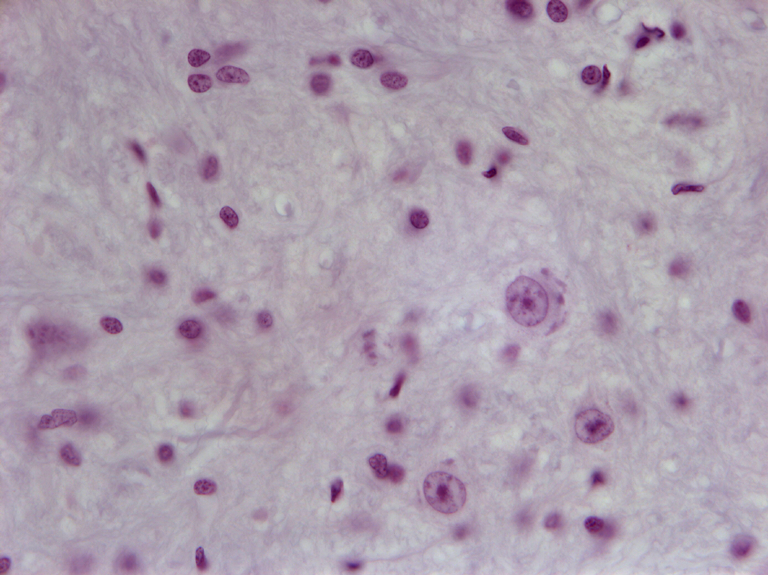 Gliazellen
mittelgroße, multipolare Nervenzelle
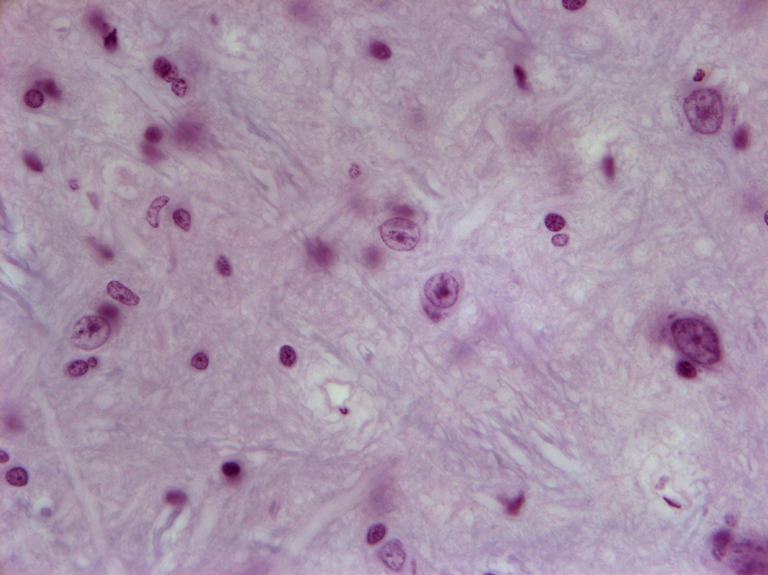 kleine, multipolare Nervenzelle
Gliazellen
Gliazelle
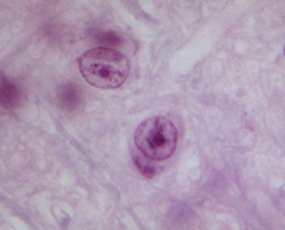 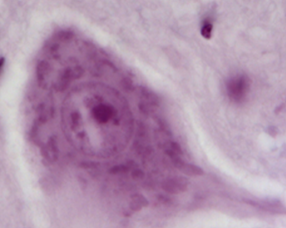 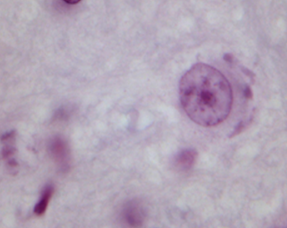 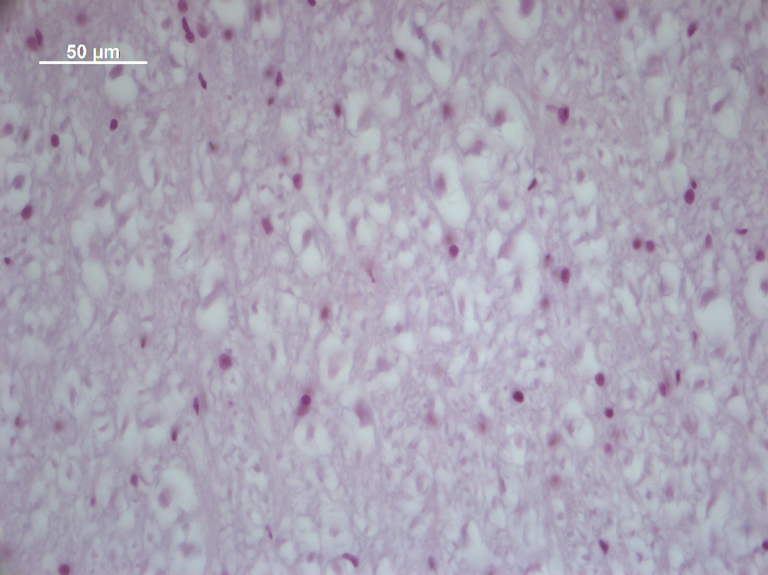 Gliazellen
Gliazellen
Glia im ZNS: Astroglia (Astrozyten), Oligodendroglia (Oligodendrozyten), Mikroglia, Ependym (und noch einige andere Gliazelltypen: Bergman Glia, Müller Zelle, Tanyzyten, Pituizyten)
Glai im PNS: Mantelzellen (Satellitenzelle), Schwann-Zellen
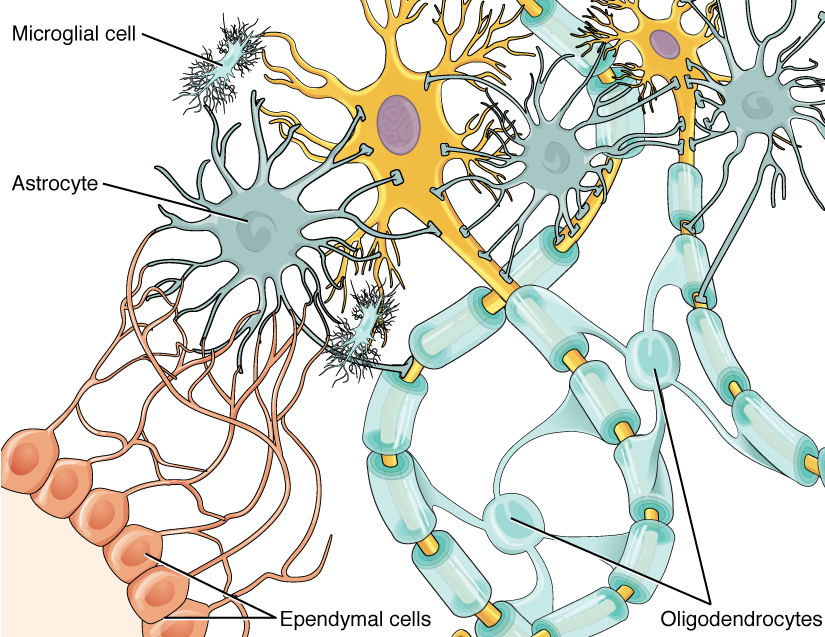 [Speaker Notes: http://oerpub.github.io/epubjs-demo-book/resources/1209_Glial_Cells_of_the_CNS-02.jpg]
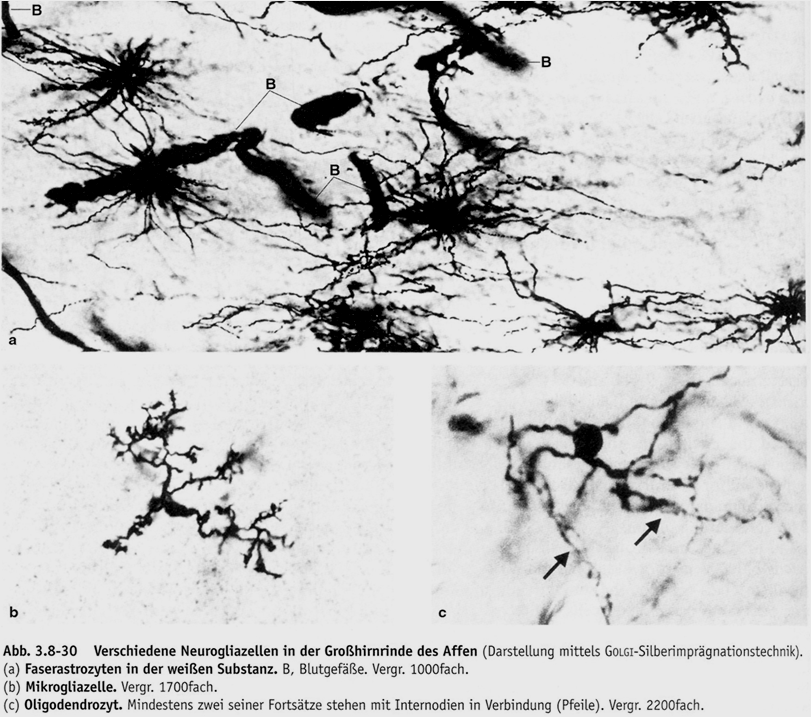 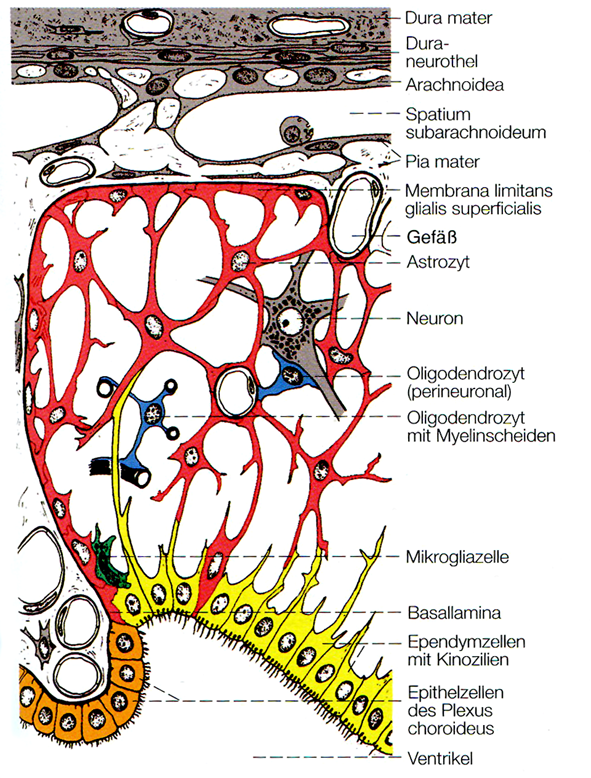 Gliazelltypen I: Astrozyten (Astroglia)
Astrozyt: protoplasmatische Astrozyt (graue Substanz), Faserastrozyt  (weiße Substanz)
Spezielle Astrozyten: Müller Zelle (Retina), Bergman Glia (Kleinhirn)
10-20 mm Zelleib, GFAP (Zelleib und Fortsatzen)
Membrana limitans gliae superficialis und perivascularis
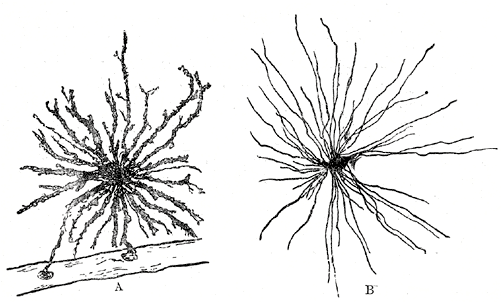 Protoplasmatischer (A) und Faserastrozyt (B)
[Speaker Notes: https://upload.wikimedia.org/wikipedia/commons/c/c3/Neuroglia.png]
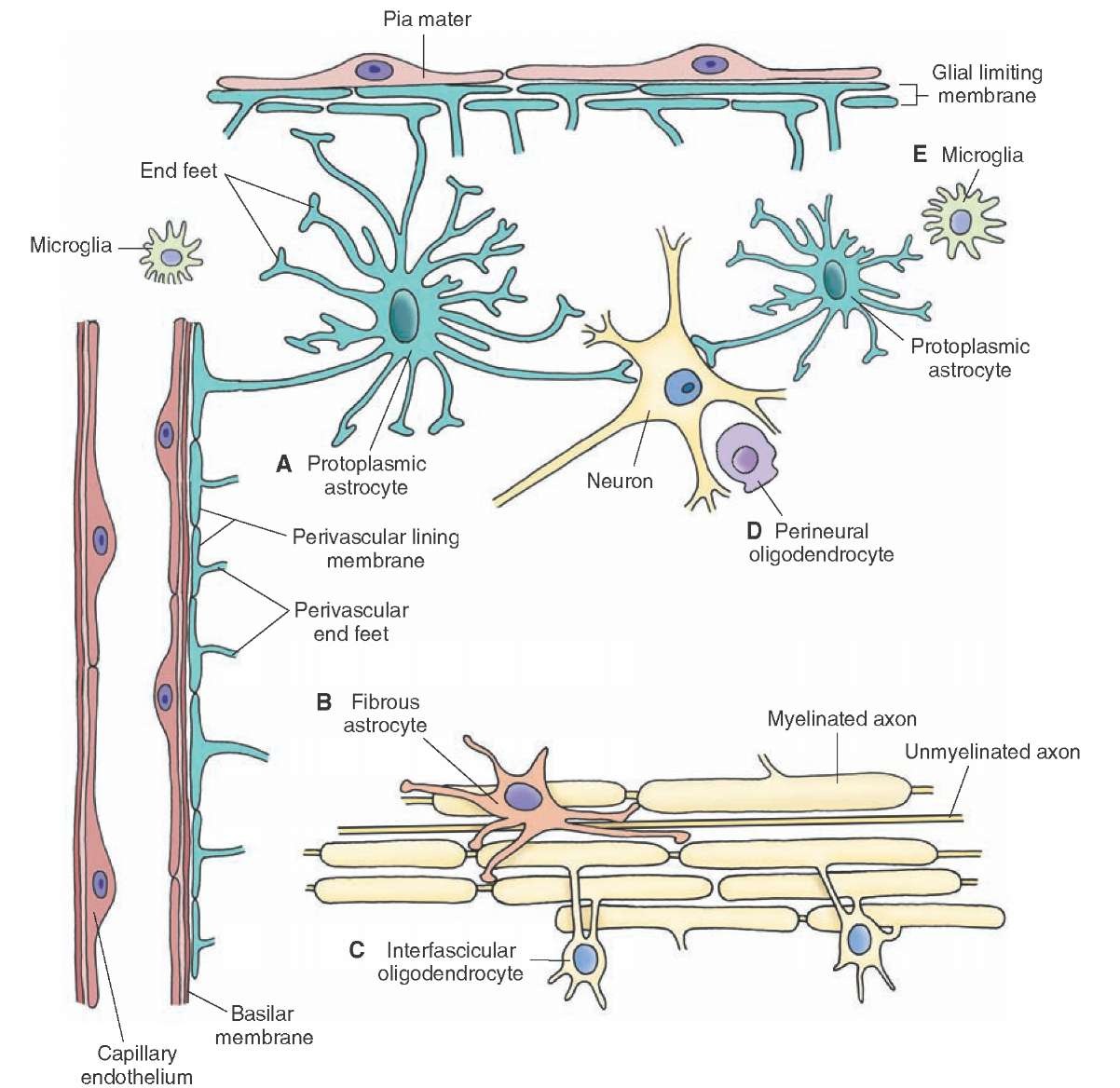 [Speaker Notes: http://what-when-how.com/wp-content/uploads/2012/04/tmp1429.jpg]
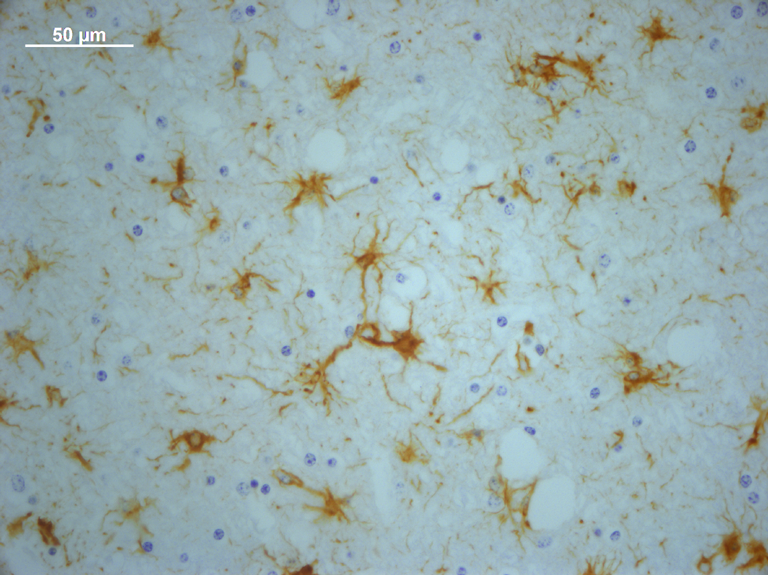 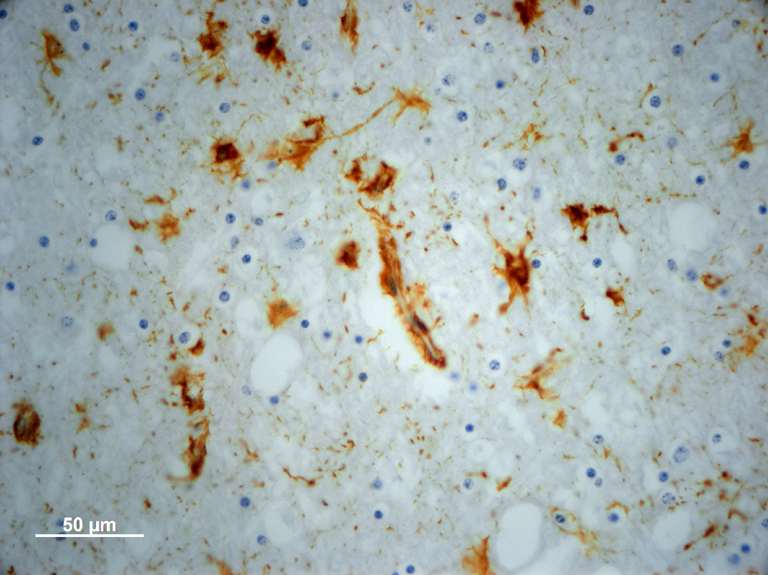 Gliazelltypen II: Oligodendrozyten
bilden Myelinscheide um Axonen im ZNS
6-8 mm Zelleib, MT (Zelleib und Fortsatzen)
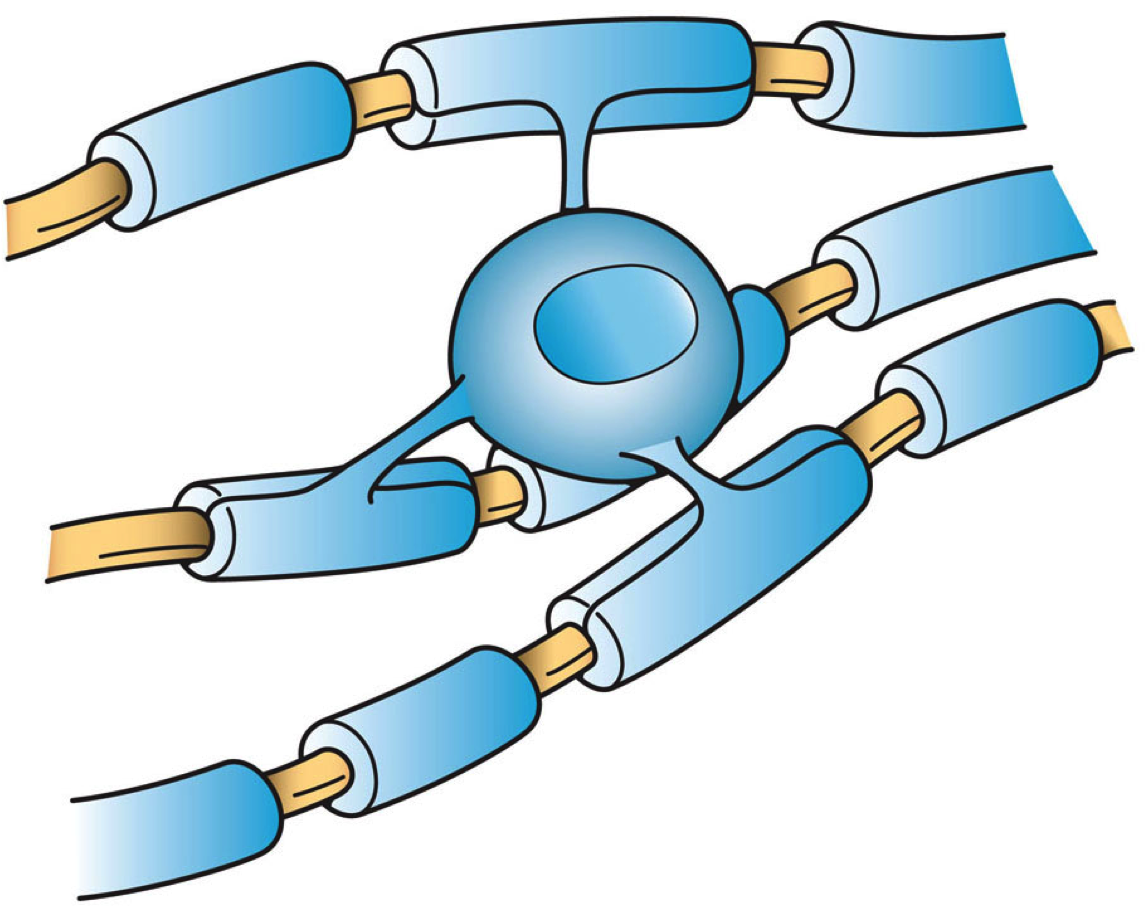 [Speaker Notes: t]
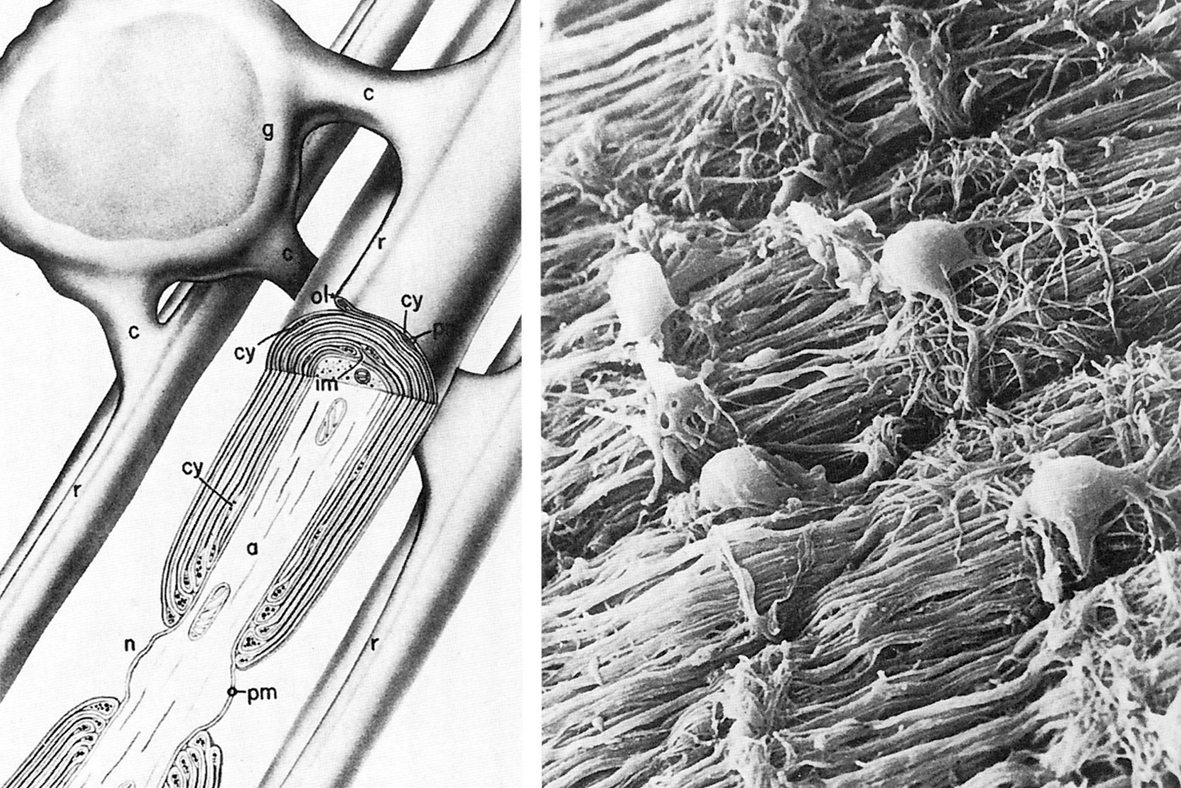 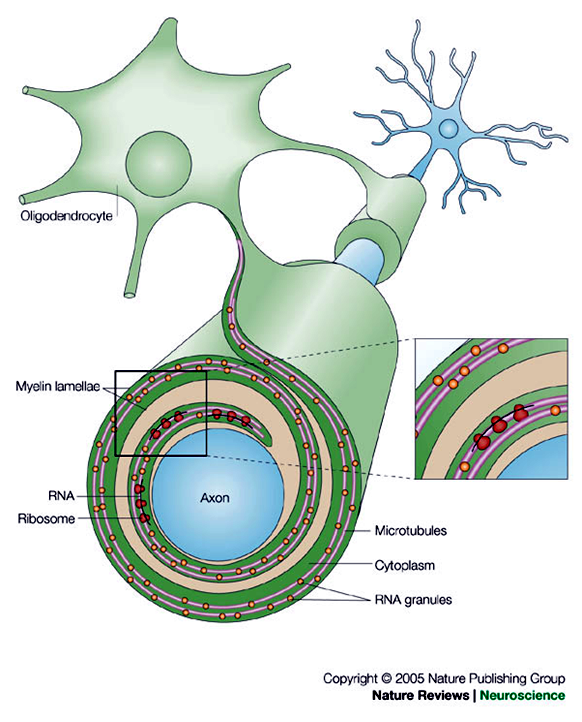 [Speaker Notes: http://scicurious.scientopia.org/wp-content/uploads/sites/3/2011/05/neurons6.jpg]
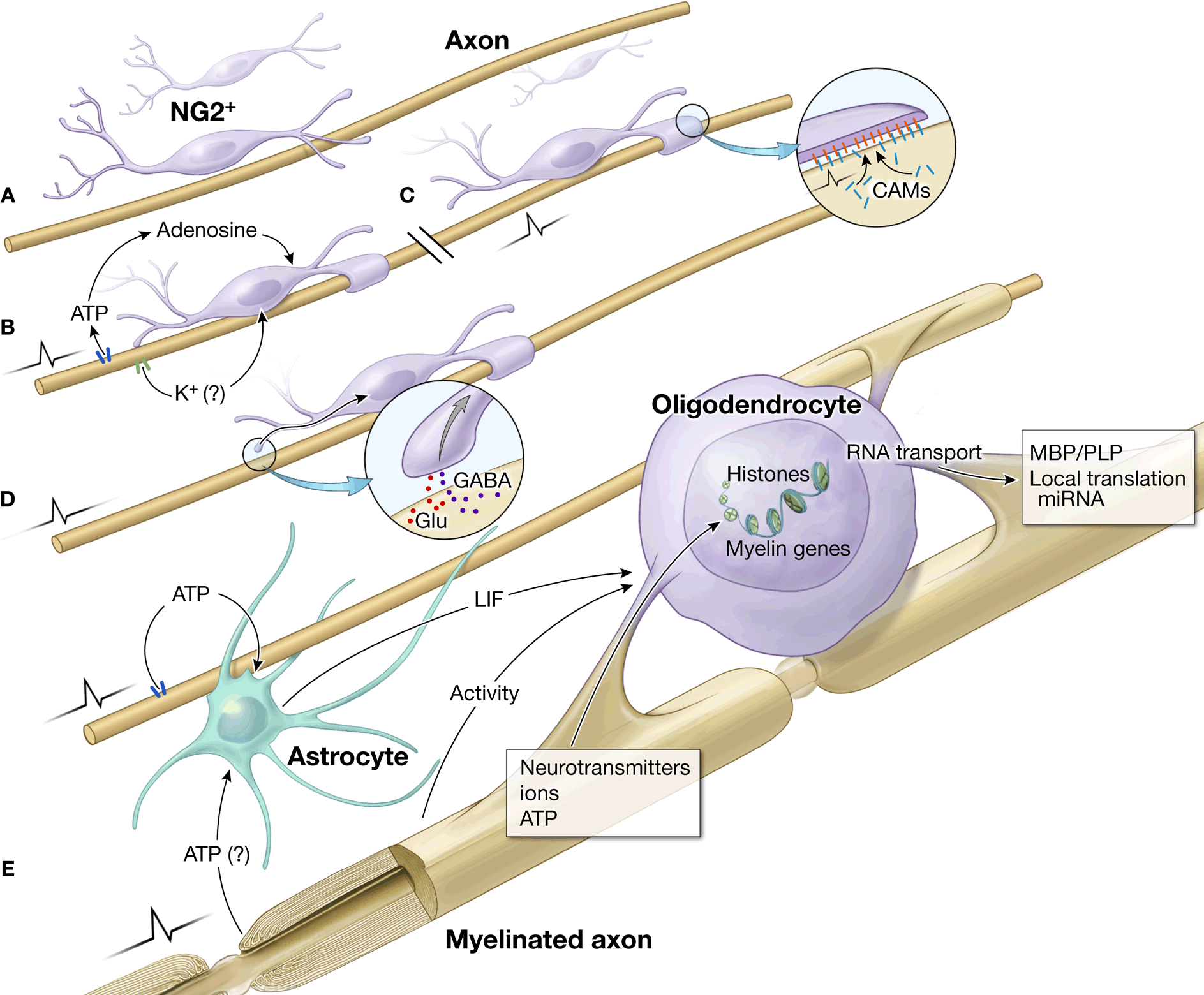 [Speaker Notes: http://www.frontiersin.org/files/Articles/696/fnana-03-004/image_n/fnana-03-004-g001.gif]
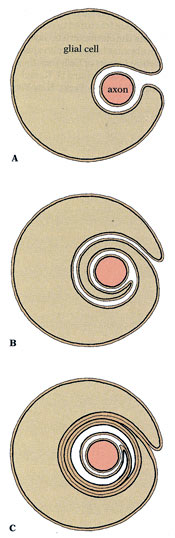 [Speaker Notes: https://www.biog1445.org/demo/09/myelinsheath.html]
Gliazelltypen III: Mikroglia
stammt aus Knochenmark
phagozytotische Zellen (Makrophagen); Hortega Zellen
kleinste Zellen der Glia mit Fortsätzen
wie in der grauen als auch in weißen Substanz
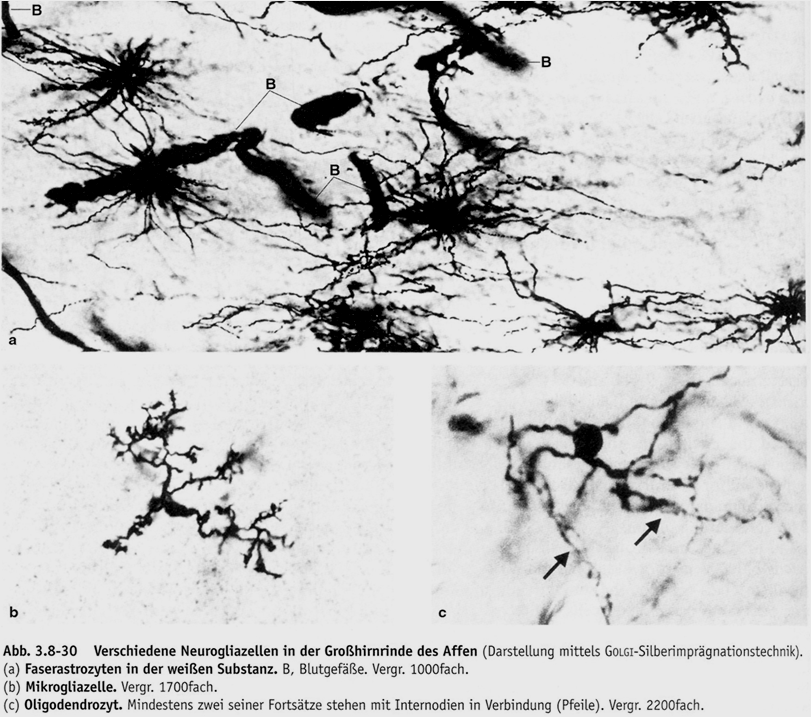 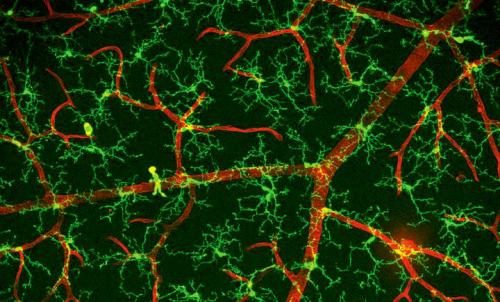 [Speaker Notes: http://img.medicalxpress.com/newman/gfx/news/2014/microgliathe.jpg]
Gliazelltypen IV: Ependym
einschichtiges Epithel des ZNS
bekleidet Ventrikelsystem des ZNS von innen
Kinozilien-trägendes Epithel
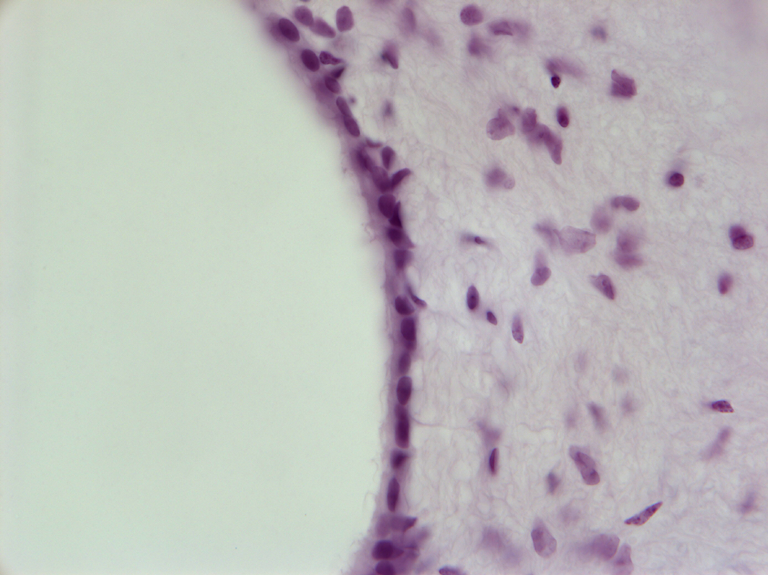 Gagnlien im PNS
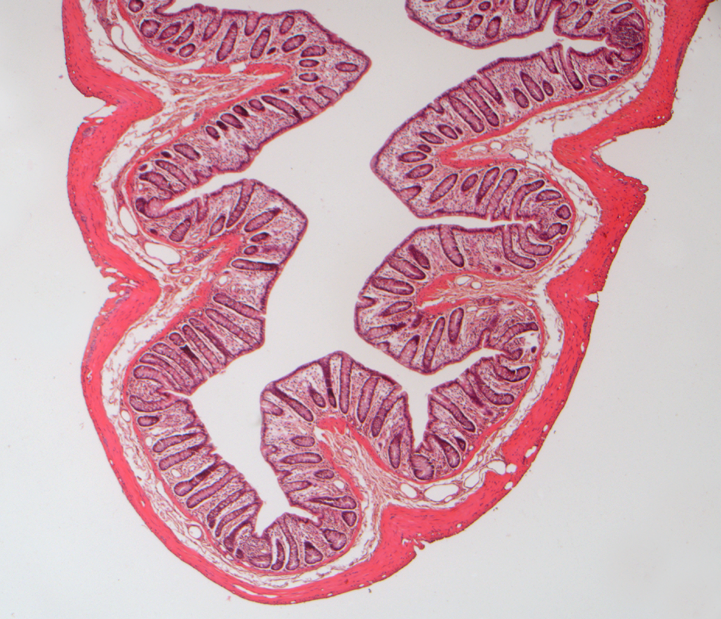 Oberflächenepi-thel:
Einschichtiges Zylinderepithel
mit
Becherzellen
Drüsenepithel: Zylinderepithel
bildet
tubuläre Drüsen
Muskulatur der Darmwand
Dickdarm, d.h. Colon, HE
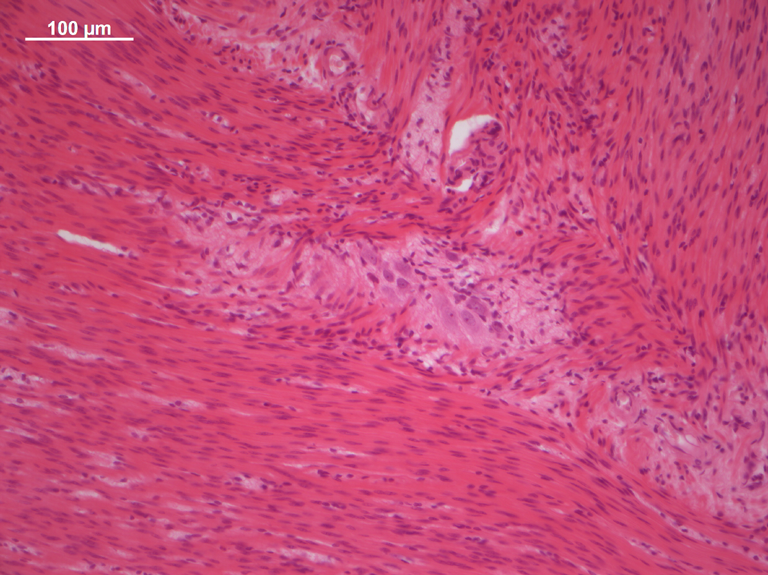 Muskulatur des Dickdarmes, HE
Ganglion
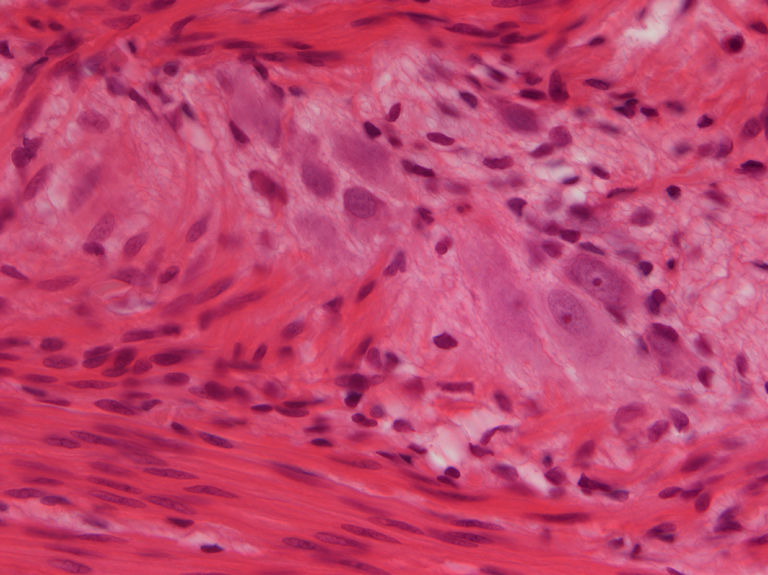 Muskulatur des Dickdarmes, HE
Nervenfaser
Nervenfaser I.
Nervenfaser = Axon + axonale Hülle
Myelinisierte und nicht myelinisierte Nervenfasern
Dendrite besitzen keine Hülle!!
Axone im ZNS: myelinisierte oder freie (ohne Hülle oder teilweise mit Astrozytenfortsätzen bedeckt)
Axone im PNS: myelinisierte oder nichtmyelinisierte Fasrn
Vorsicht: nichtmyelinisierte Faser besitzt auch eine Hülle
Hülle-bildende Zellen: Oligodendrozyten (ZNS), Schwann Zelle (PNS)
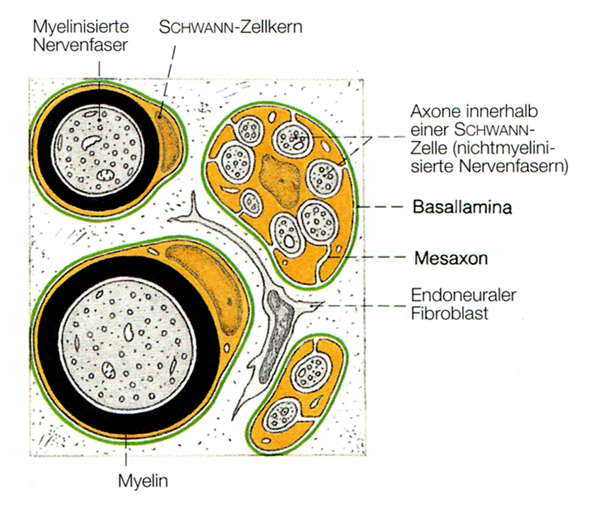 Nervenfaser II.
PNS: nichtmyelinisierte Axone: 0,1-2 mm Durchmesser
PNS: myelinisierte Axone haben einen Durchmesser von 1,5-20 mm
Ranviersche Schnürring, Ranvier-Knote
Internodium: 0,2-1,5 mm!
kompakte Myelin und nichtkopmakte Myelin
Mesaxon (inneres, äußeres)
Myelin Basiches Protein (MBP) und multiple Sklerose
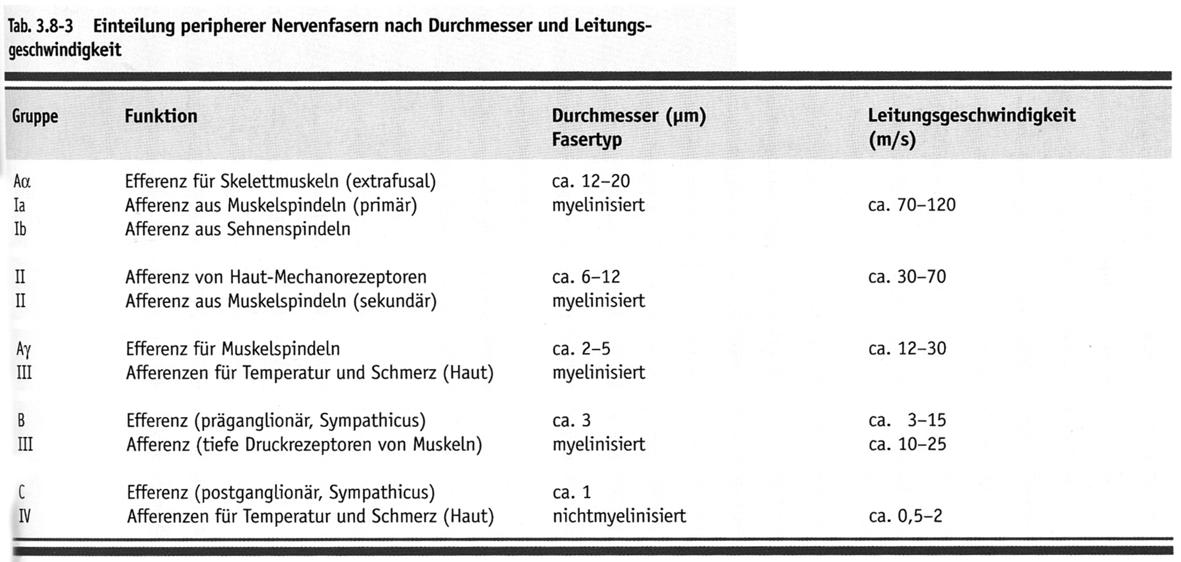 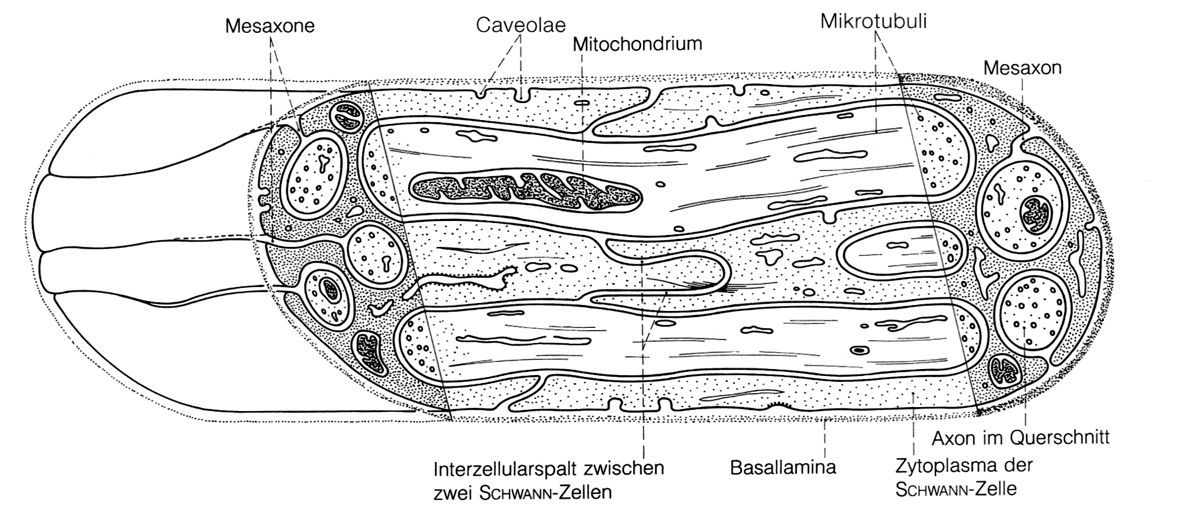 Remak Faser: nichtmyelinisierte Axonen innerhalb von einer Schwann Zelle
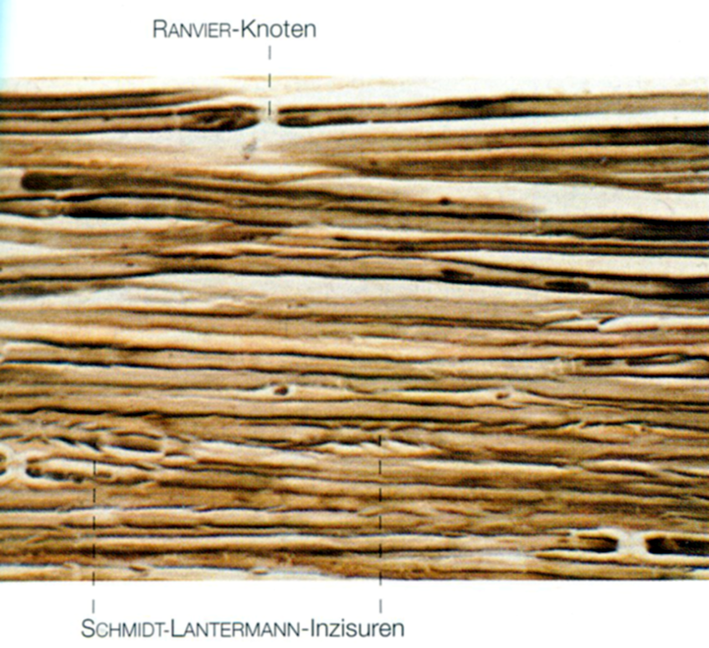 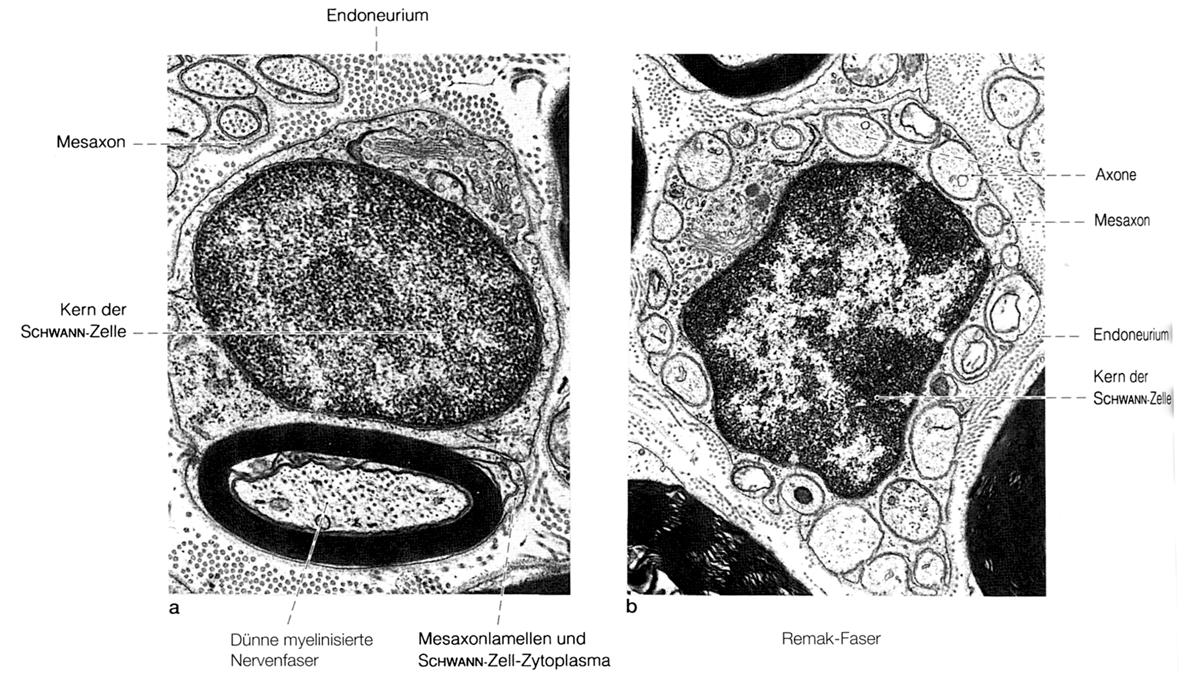 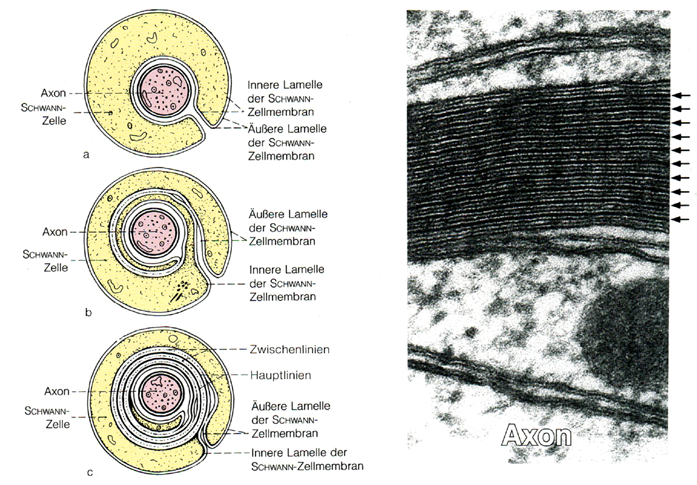 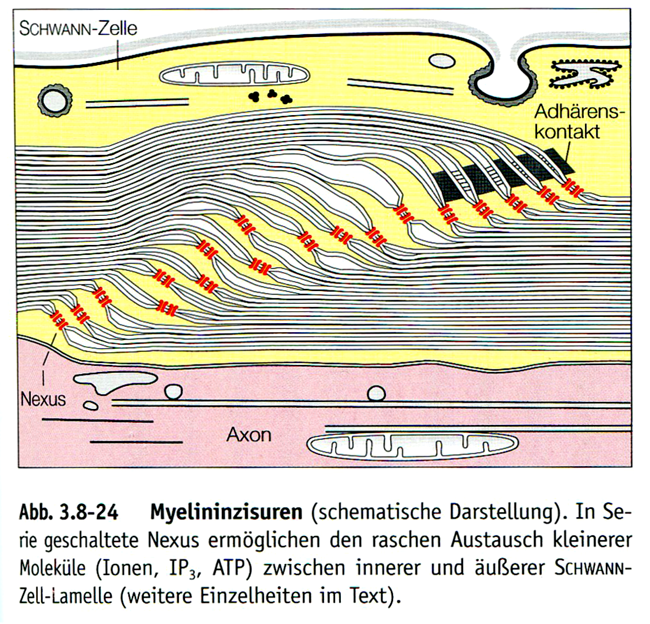 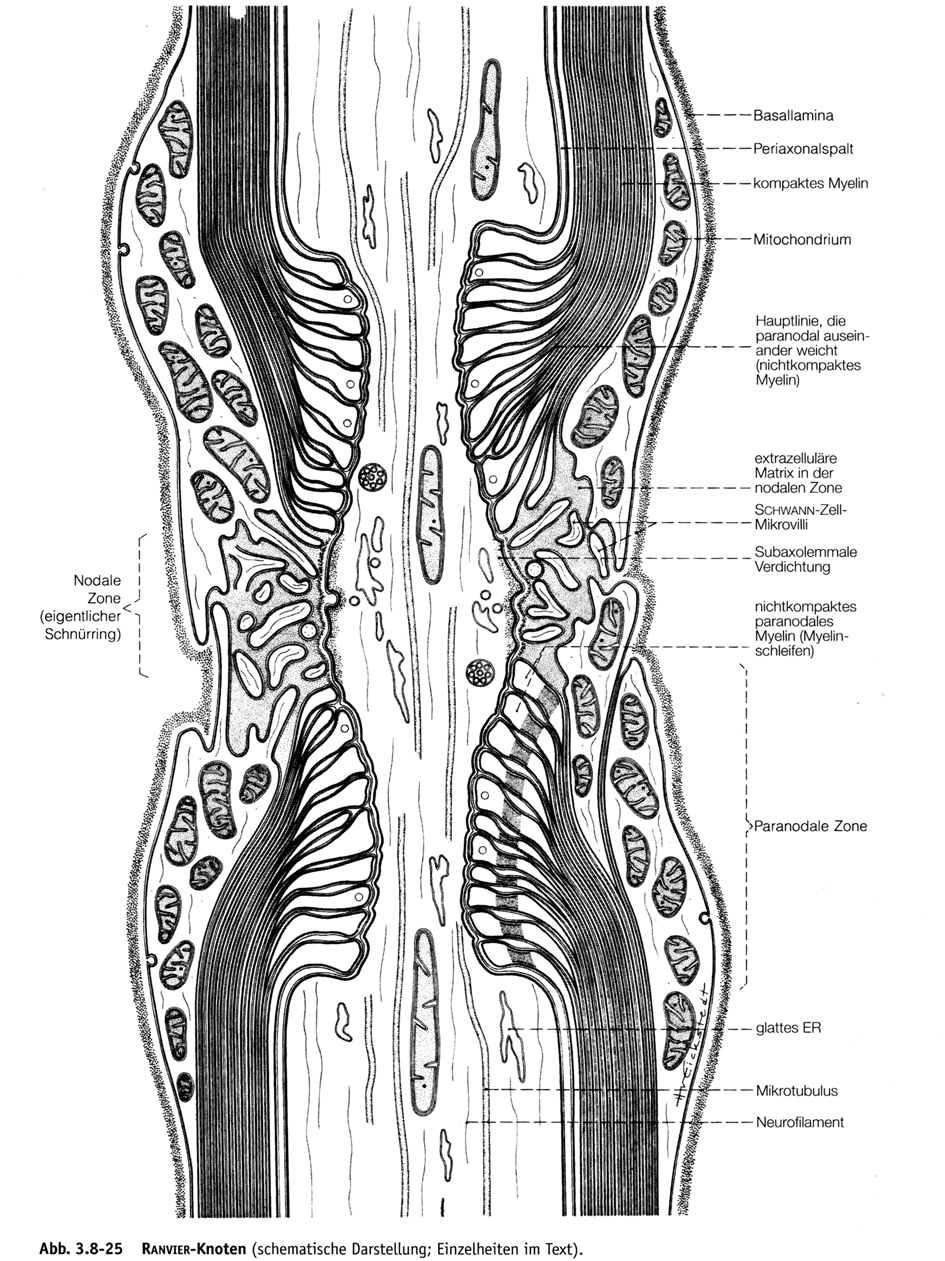 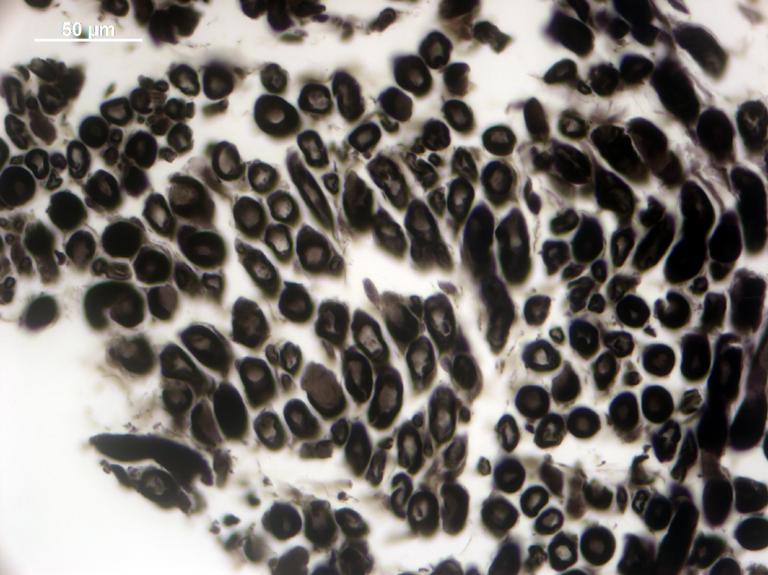 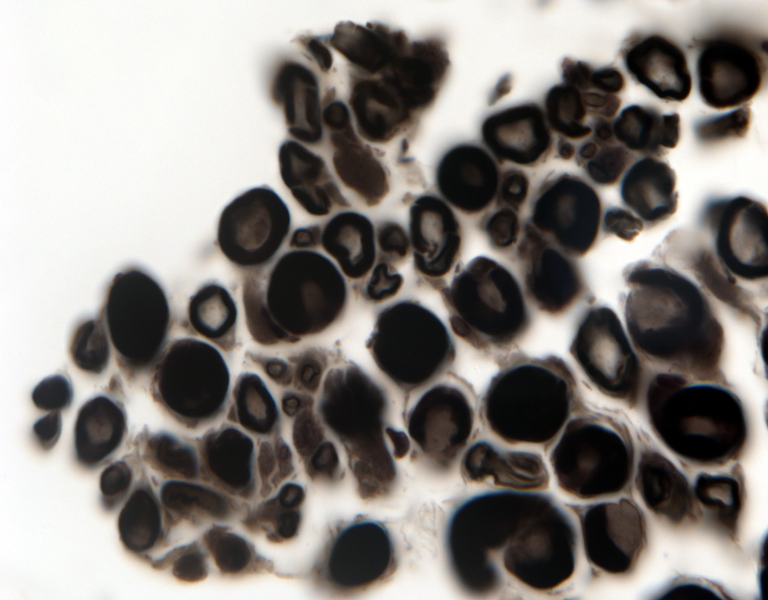 Periphere Nerven
Periphere Nerven
Nervenfasern- Nervenfaser-Bündeln (Faszikeln) - Nerv
Epi-, Peri und Endoneurinum
Schwann-Zellen bilden die Hülle um den Axonen
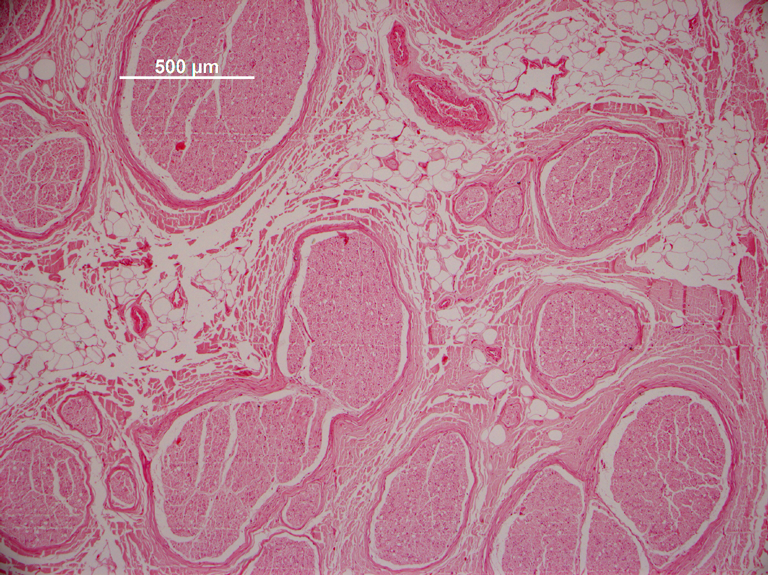 Fettzellreiches lockeres BGW, Blutgefäß
Faszikel
Perineurium
Nervenfasern
Epineurium
Peripherer Nerv (Querschnitt) mit HE
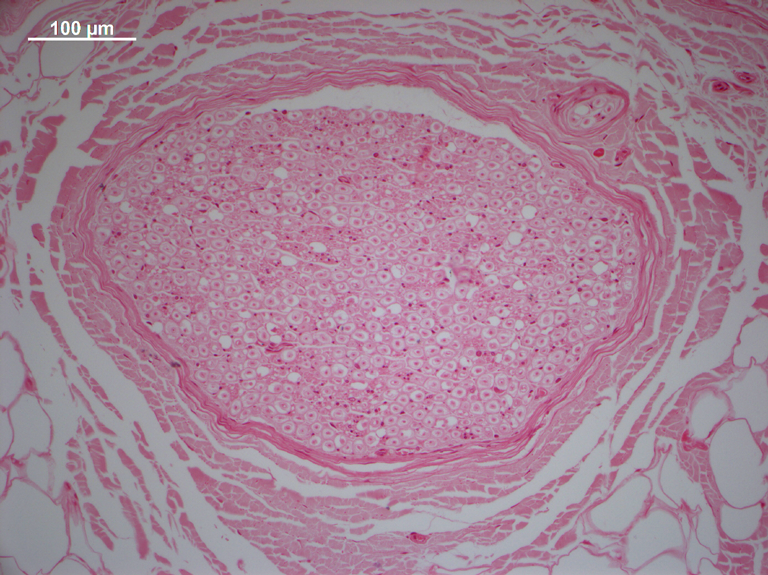 Perineurium
Nervenfasern
Epineurium
Ein Nervenbündel (Faszikel)
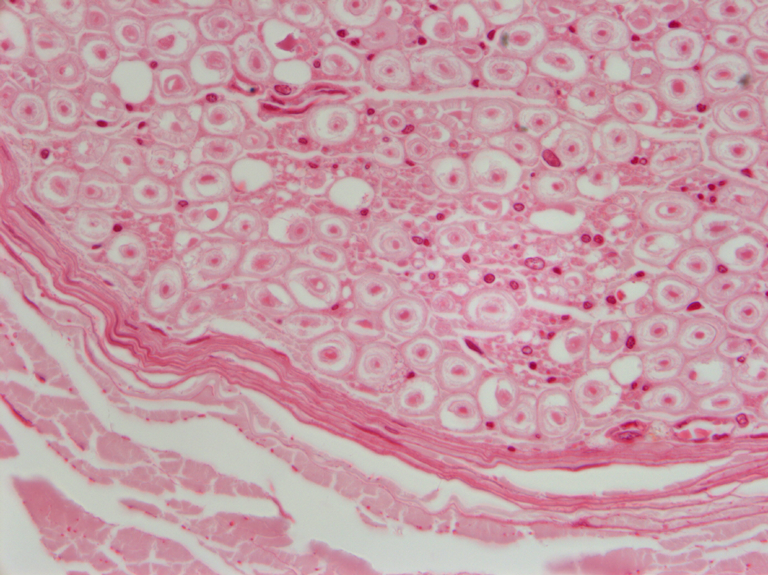 Stelle der ehemalige Myelinscheide
Zellkern-Schwannsche Zelle
Perineurium
Perineurium
Zellkern-Fibrozyt
Perineurium
Axonen
Epineurium
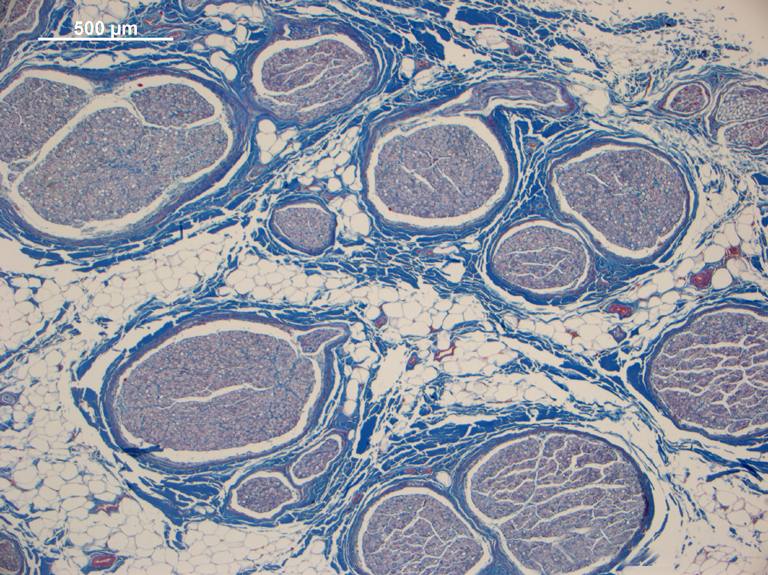 Peripherer Nerv (Querschnitt) mit Azan
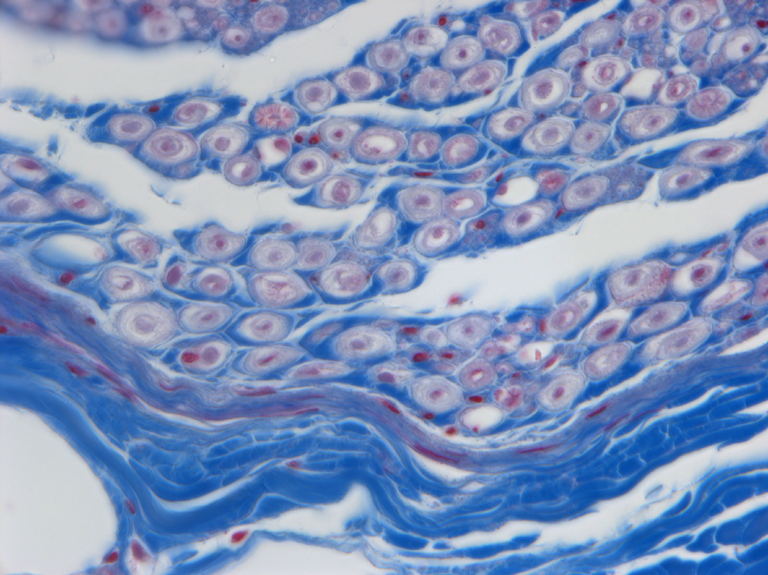 Perineuriale Zellen (Neurothel)
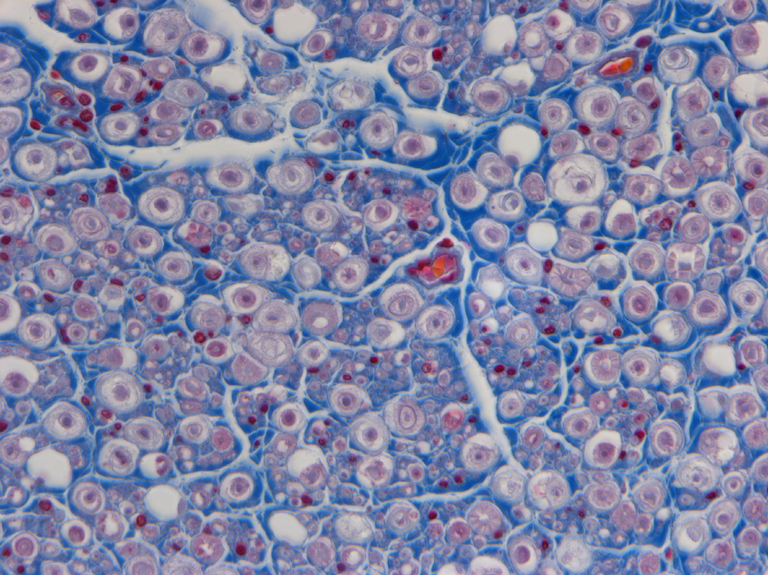 Blaue Farbe: Kollagenfasern des Endoneuriums
Zellkern-Schwannsche Zelle
Zellkern-Fibrozyt
Axonen
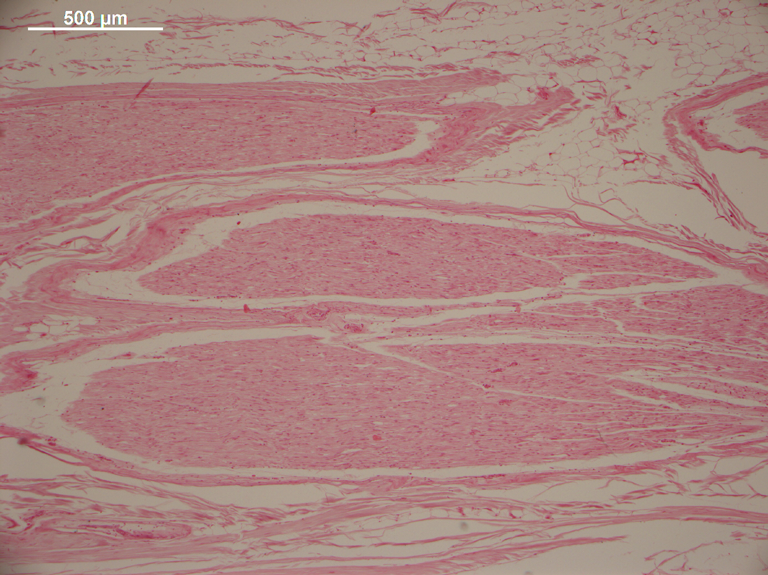 Peripherer Nerv (Längsschnitt) mit HE
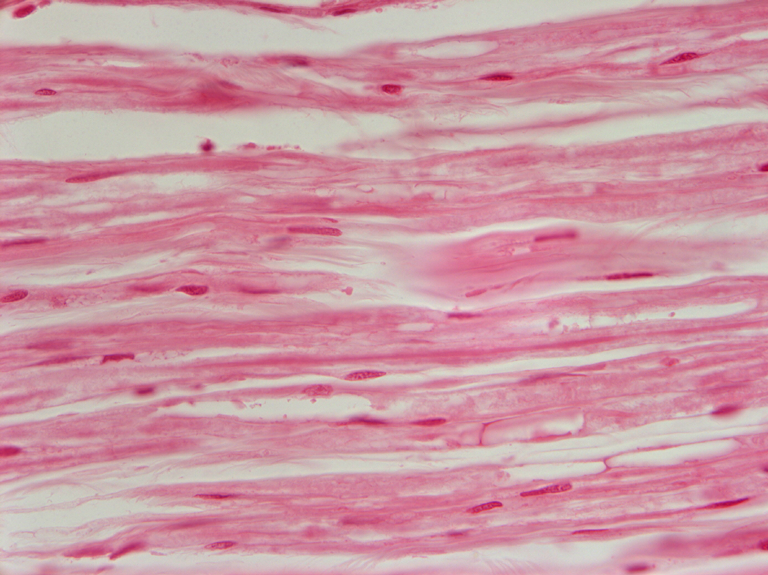 Zellkern-Schwannsche Zelle
Stelle der ehemalige Myelinscheide
Axon
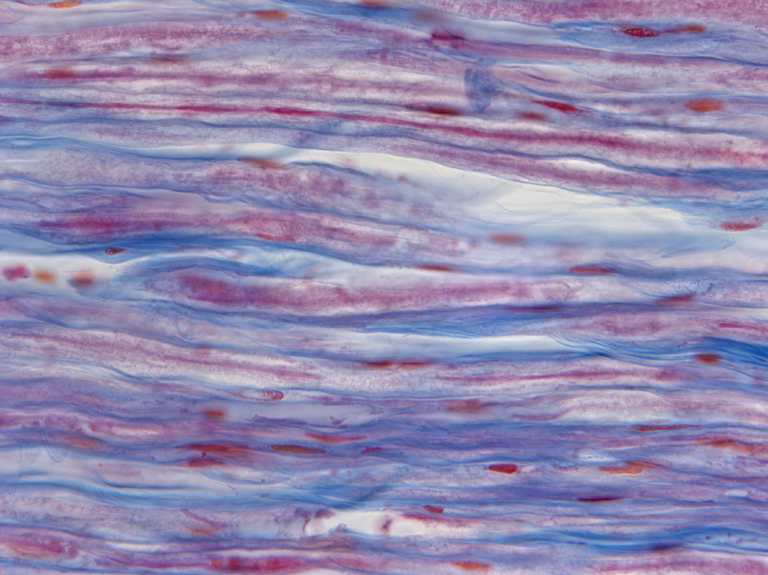 Zellkern-Schwannsche Zelle
Stelle der ehemalige Myelinscheide
Axon